Greek Mythology
Copyright © Clara Kim 2007. All rights reserved.
Homer
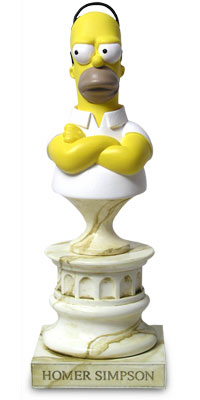 The Greeks lacked writing, so they learned about the Trojan war through spoken word
Greatest Greek story teller was a blind man named Homer.
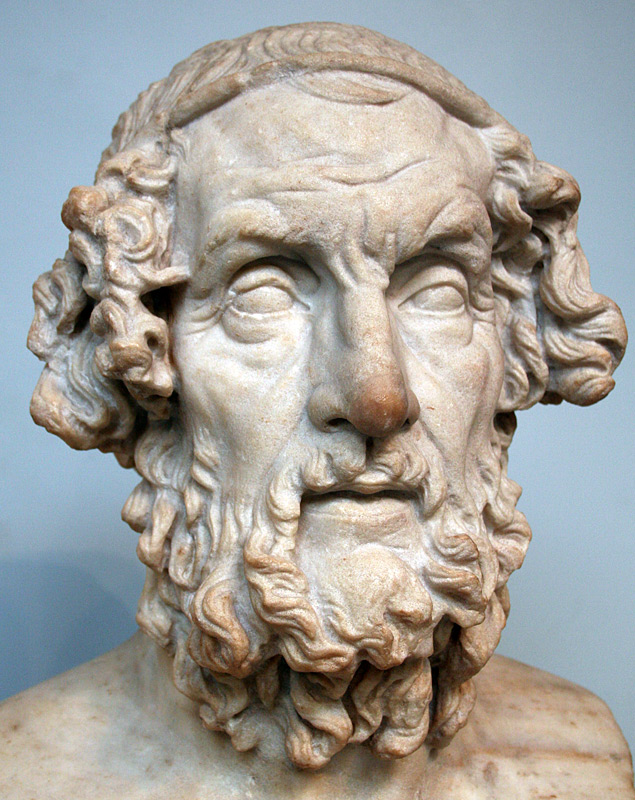 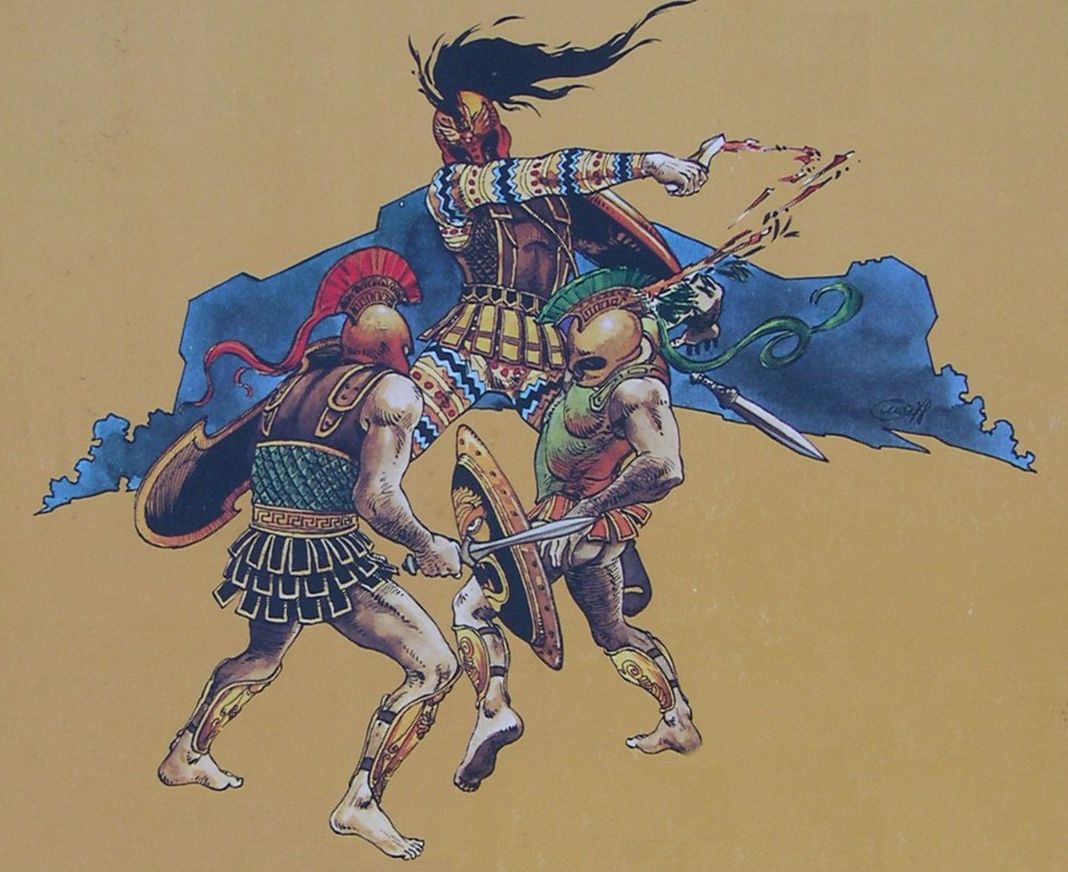 The Iliad and the Odyssey
The Iliad and the Odyssey
Two epic poems composed by Homer about the Trojan War.  
Epics – Narrative poems that tell about heroic deeds.
The heroes of The Iliad are Hector and Achilles.
The Odyssey is about a 10 year journey home of Odysseus and his adventures along the way.
Greek Myths
Greeks developed a rich set of Myths which means traditional stories about their gods
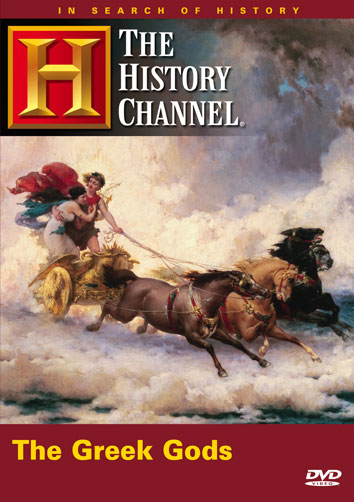 Greeks have a polytheistic religion. This means they believed in many gods
Greek Myths
Myths explained changing of the seasons and the mysteries of nature.
Greek gods/goddesses had many of the same qualities as humans:
Love
Hate
Jealousy
Greek gods competed and fought with each other constantly.
Gods lived forever on Mt. Olympus
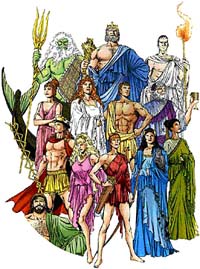 Mt. Olympus
Home of the Gods
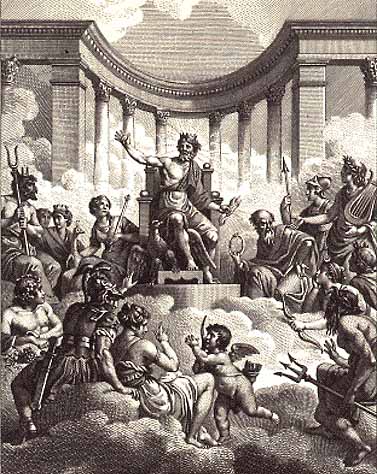 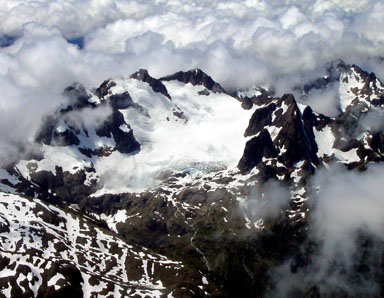 Zeus
King of the Gods
Ruler of Mt. Olympus
God of sky and thunder
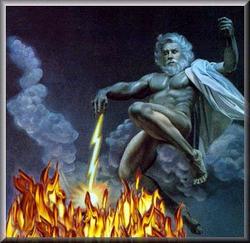 Hera
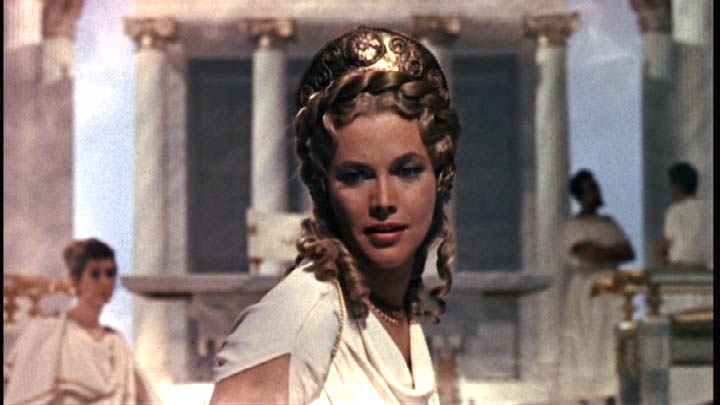 Wife of Zeus
Goddess of Marriage
Apollo
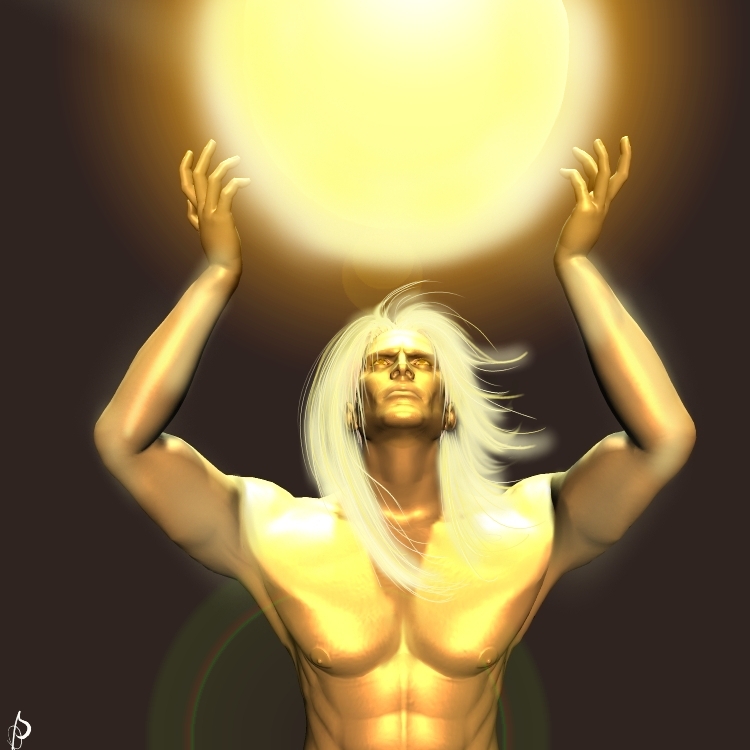 God of medicine, healing, light and truth
Bringer of death and plague
Artemis
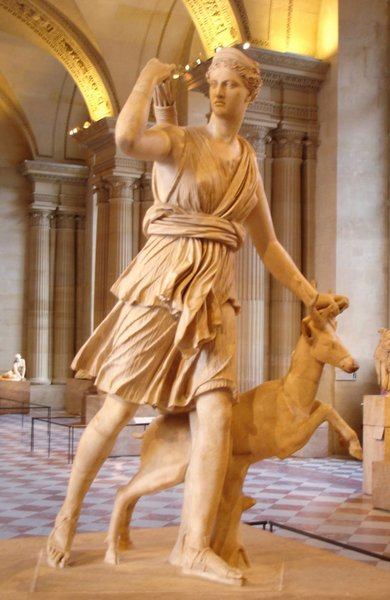 Goddess of the hunt and bow and arrows
Twin sister of Apollo
Daughter of Zeus
Athena
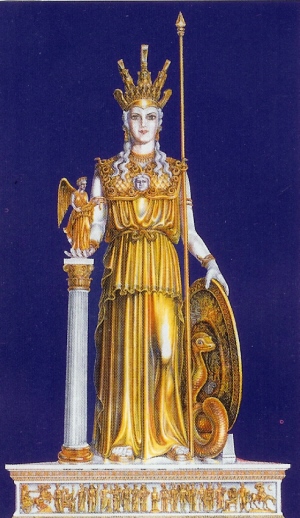 Goddess of Heroes and WISDOM
Patron Goddess of Athens
Aphrodite
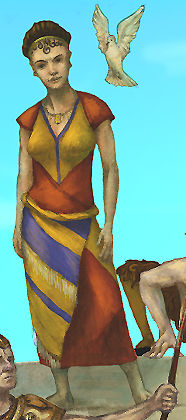 Goddess of love, lust and beauty
Pictures Cited
Slide 1 – clipart 2007
Slide 2 – http://upload.wikimedia.org/wikipedia/commons/1/1c/Homer_British_Museum.jpg, http://www.sideshowtoy.com/mas_assets/large/8501.jpg
Slide 3 – http://giochinscatola.it/catalog/images/Iliad_ITBox.jpg
Slide 5 – http://www.newvideo.com/images/boxart/AAE73096-03.jpg
Slide 6 – http://www.travel-guide-greece.com/greek-gods/ancient-greek-gods.jpg
Slide 7 – http://www.climb.mountains.com/Classic_Peaks_files/National_Park_Classics_files/Olympus_files/OlyClimb15.jpg, and www.crystalinks.com/olympians.html 
Slide 8 – http://memimage.cardomain.net/member_images/4/web/736000-736999/736724_43.jpg
Slide 9 – http://theseventhvoyage.com/images/Jason%20and%20the%20Argonauts/Hera.jpg
Slide 10 – http://home.ptd.net/~denian/closeups/apollo1.jpg
Slide 11 – http://fdrouin.free.fr/photos/uncategorized/artemis.jpg
Slide 12 – http://www.diannelaramee.ca/graphics/god_goddesses/athena.jpg
Slide 13 – http://hdelboy.club.fr/aphrodite_2.jpg